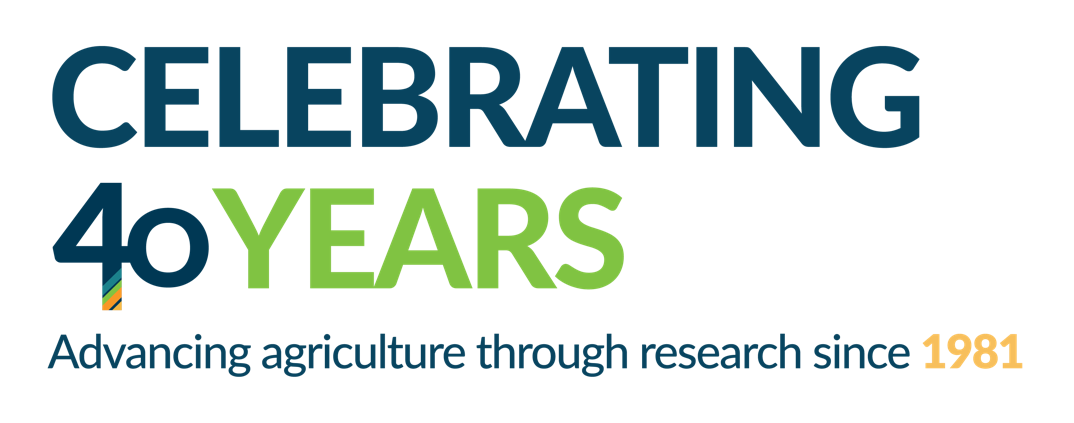 Over 40 Years
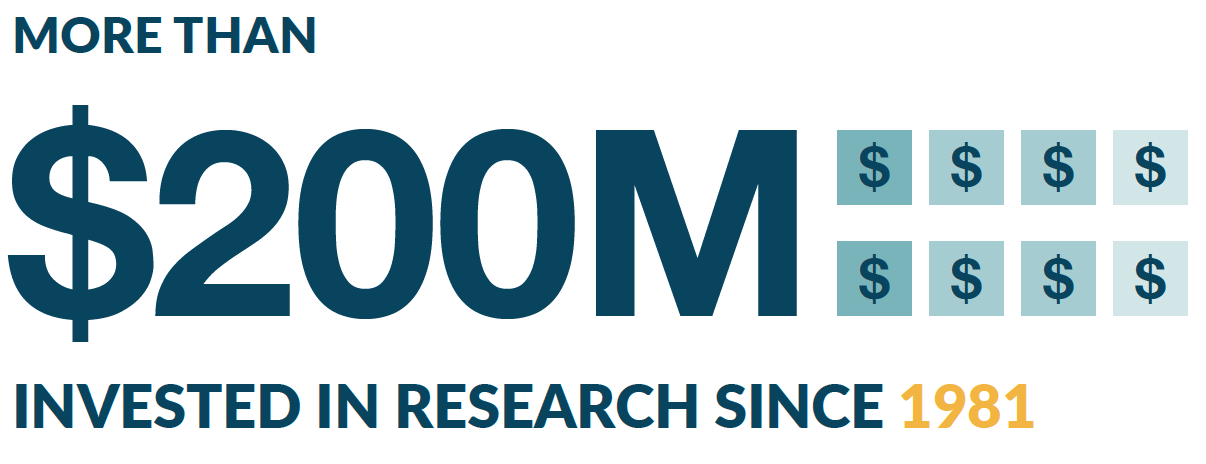 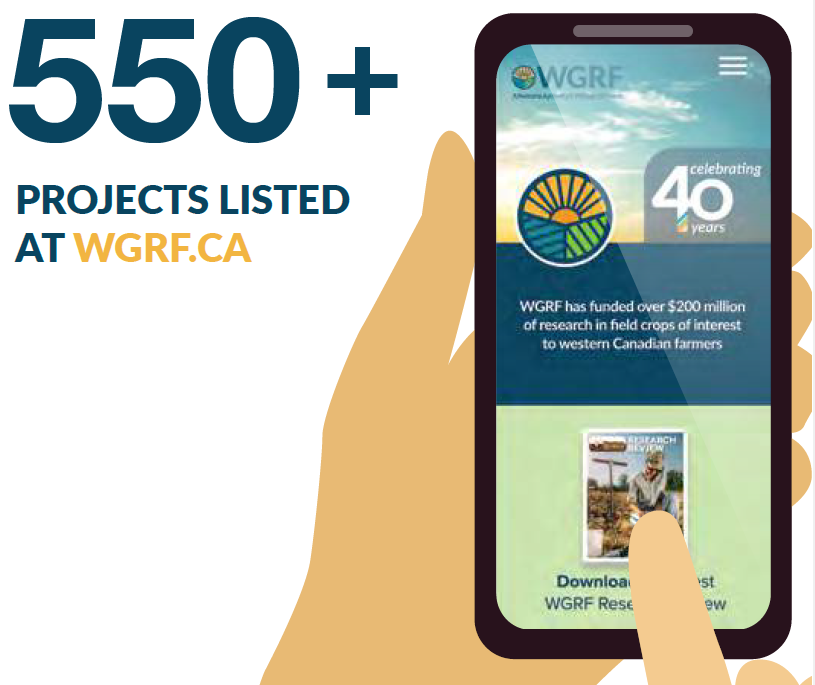 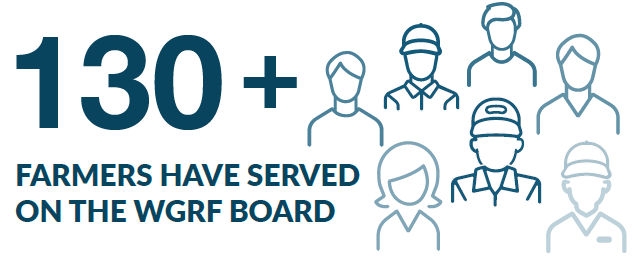 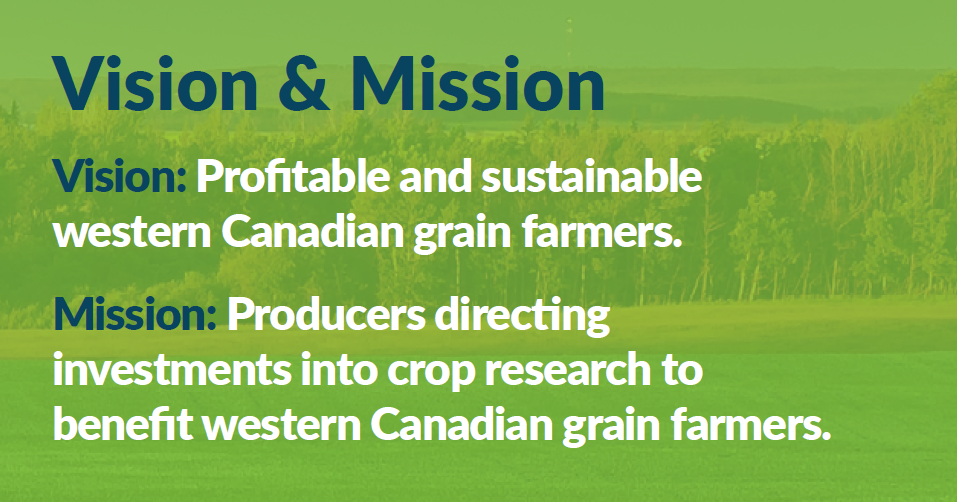 New Look
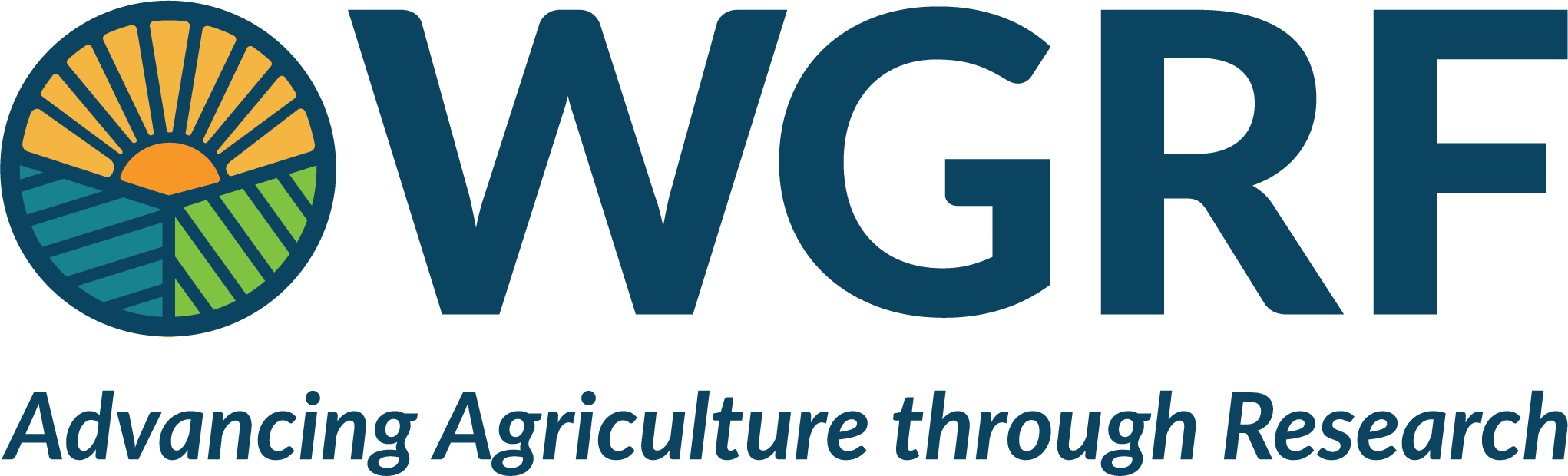 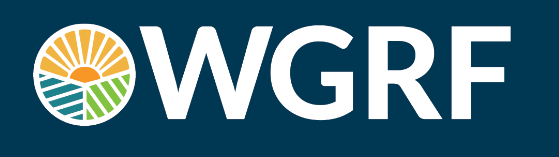 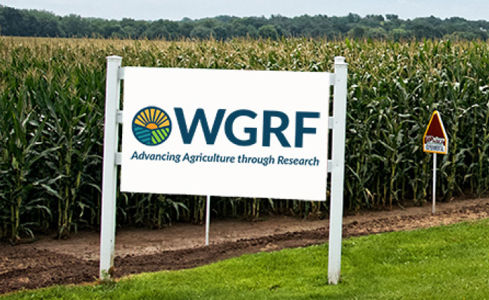 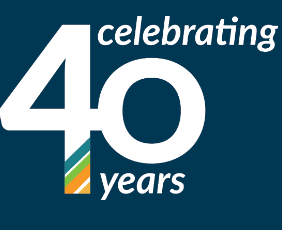 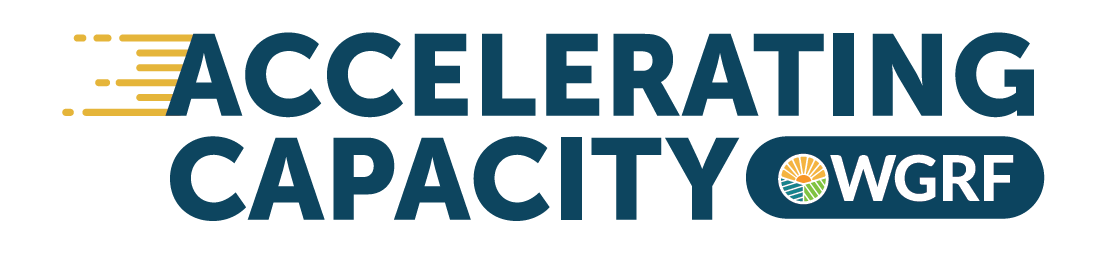 Overview
Federally registered not-for-profit
Charitable status
Board of Directors = 18 farmers
Research focus
$14M annual average funding (5 yr)
172 projects, 15 crops, 5 clusters
$53M research funding next four years
Crops of Interest
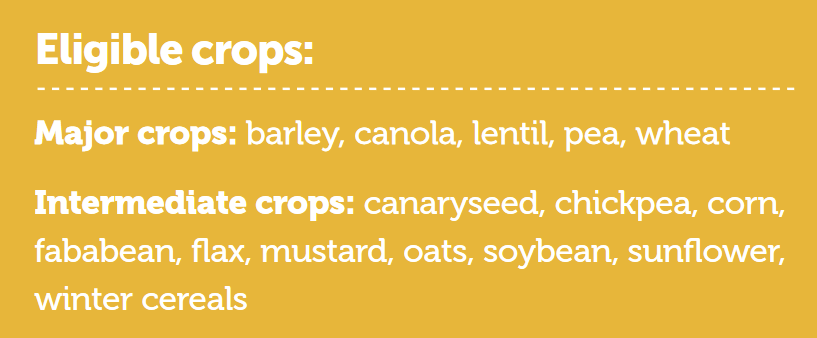 Priority Areas
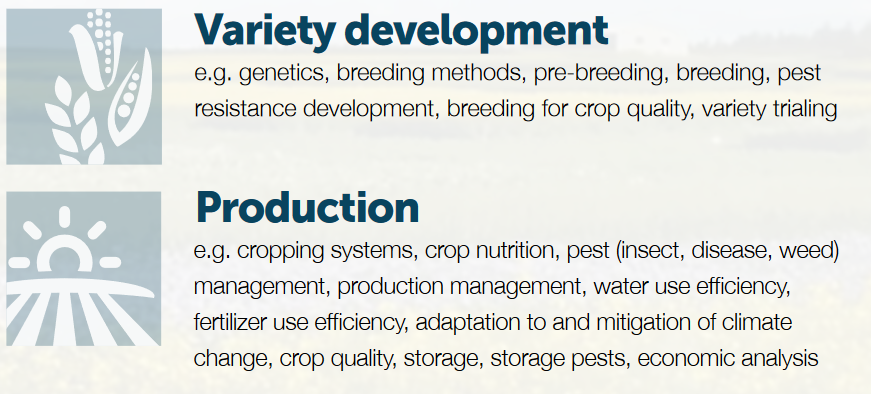 Funding Process
Participate in established, science-based competitive processes consistent with WGRF research priorities
WGRF does not accept research proposals directly
Funding Process
Researchers interested in accessing WGRF funding can submit proposals to:
	- Agriculture Development Fund (ADF) - SK
	- Ag Action Manitoba (AAM) - MB
	- Agriculture Funding Consortium (AFC) – AB
	- Canola Agronomic Research Program (CARP)
Funding Process
Involved with other programs
	- CAP (Clusters, Projects)
	- Genome Canada
	- NSERC
Collaborate with other funders
	- Crop commissions
	- Governments
Funding Process
WGRF Research Committee makes recommendations to  Board:
	- Benefit to farmers
	- Science
	- Likelihood of success
Board makes funding decisions
Staff manage process and implement decisions
Congratulations! Your Proposal is Approved
WGRF Funding: up to 100%
Contract required
Annual reporting and payment schedule
Flexibility (payment schedule)
Changes require contract amendment
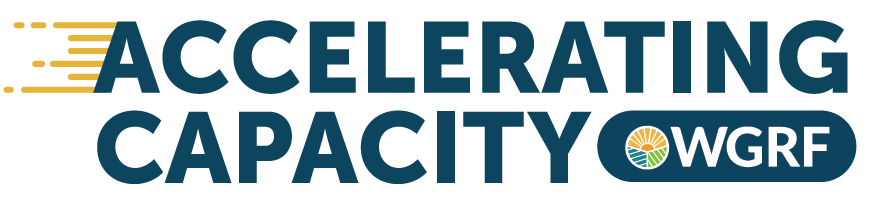 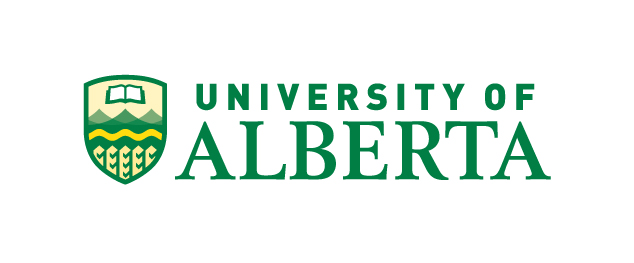 Research Chair in Cropping Systems 
(Dr. Linda Gorim)

Systems/Integrated Agronomy Chair 
(Dr. Maryse Bourgault) 

Two Research Chairs 
(Dr. Mario Tenuta, 4R Nutrient Stewardship and TBD)
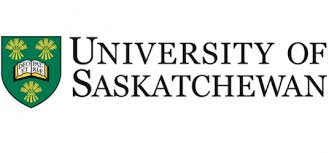 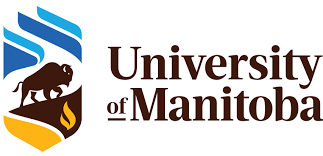 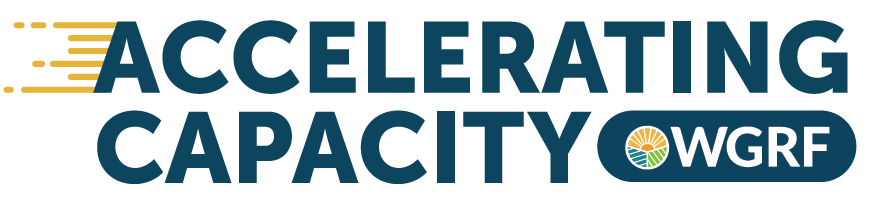 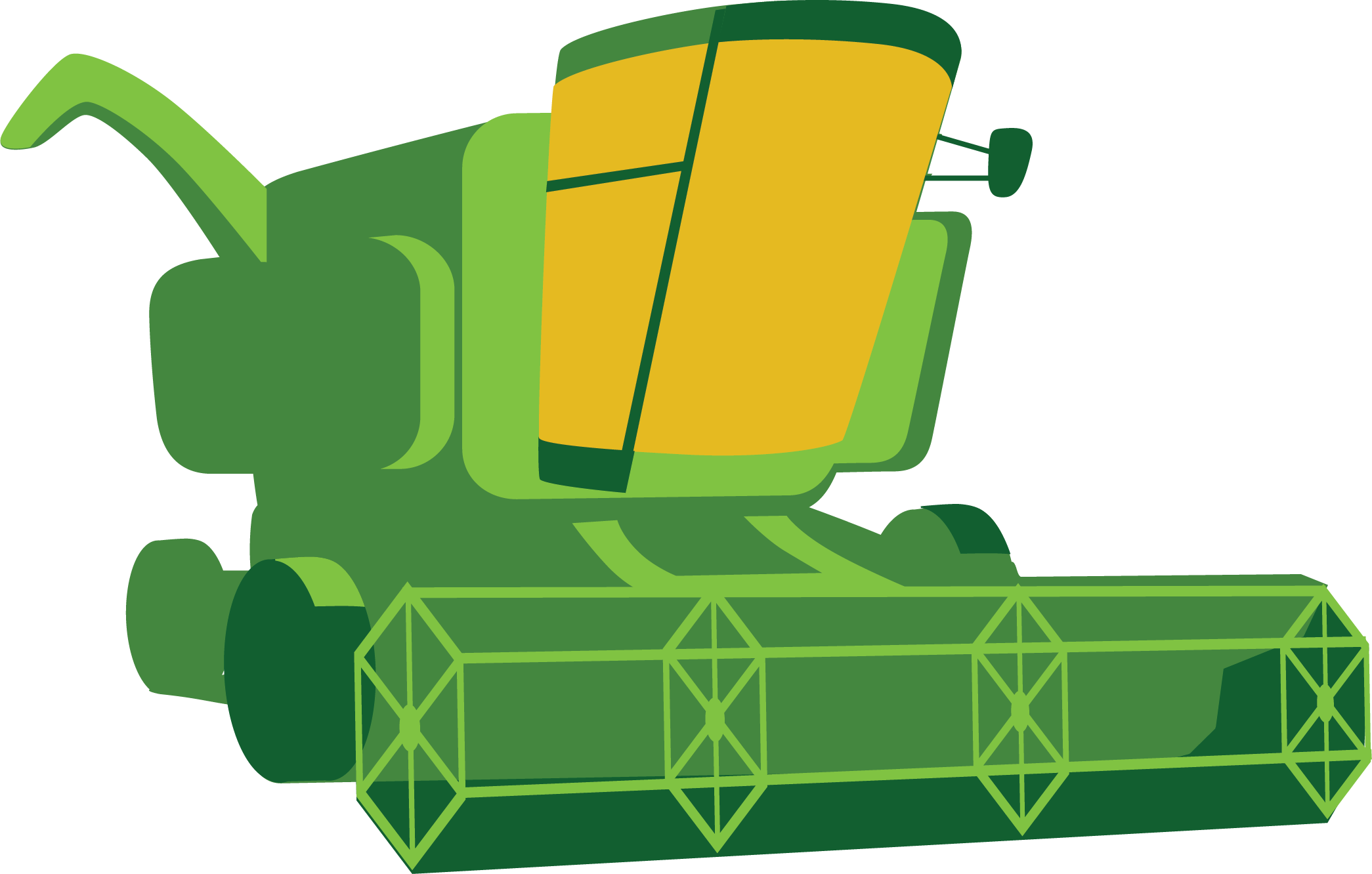 Phase 2 launched in April 2019 
$24 M approved for research capacity (equipment & infrastructure)
valargurusamy@wgrf.ca
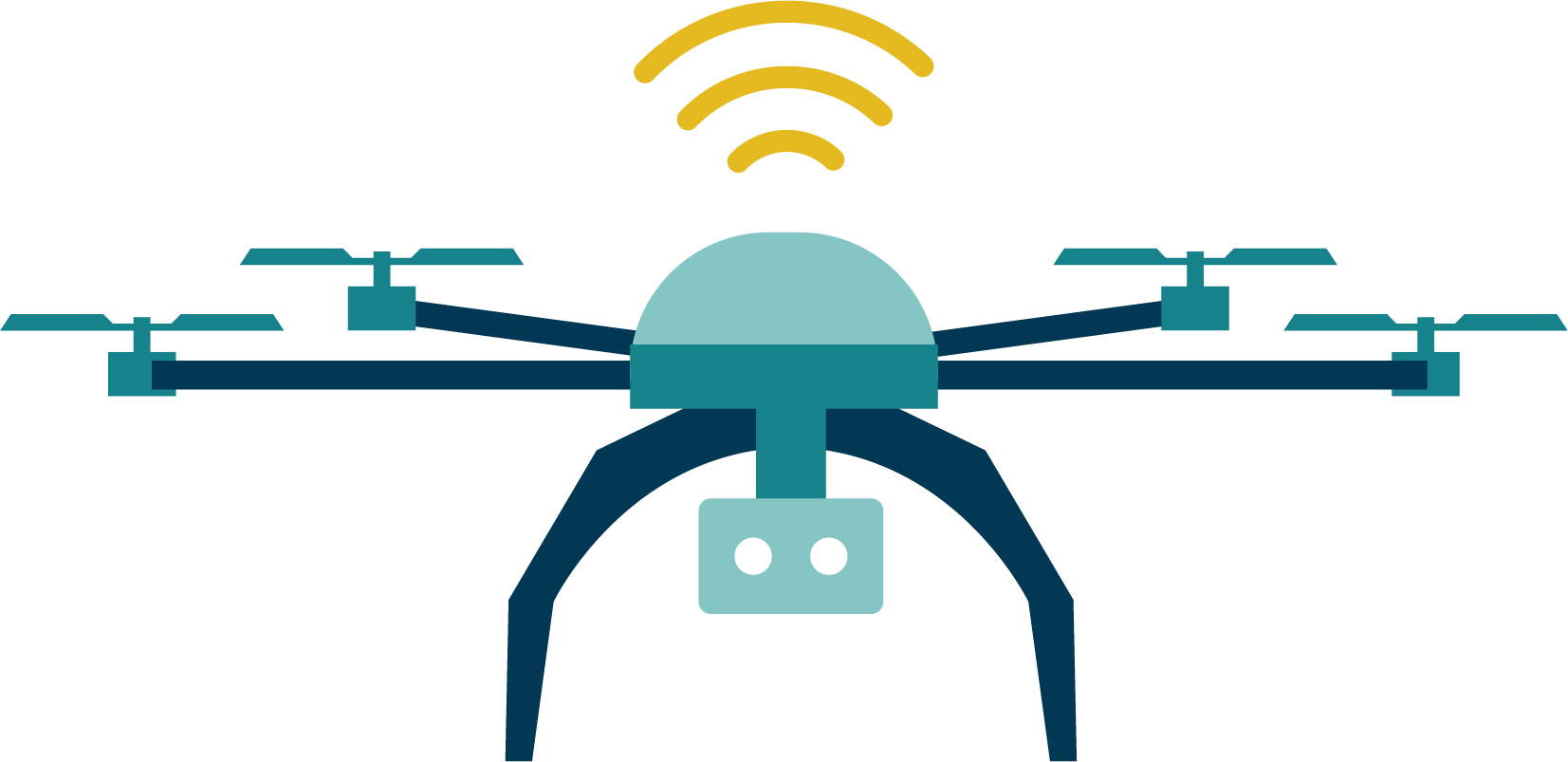 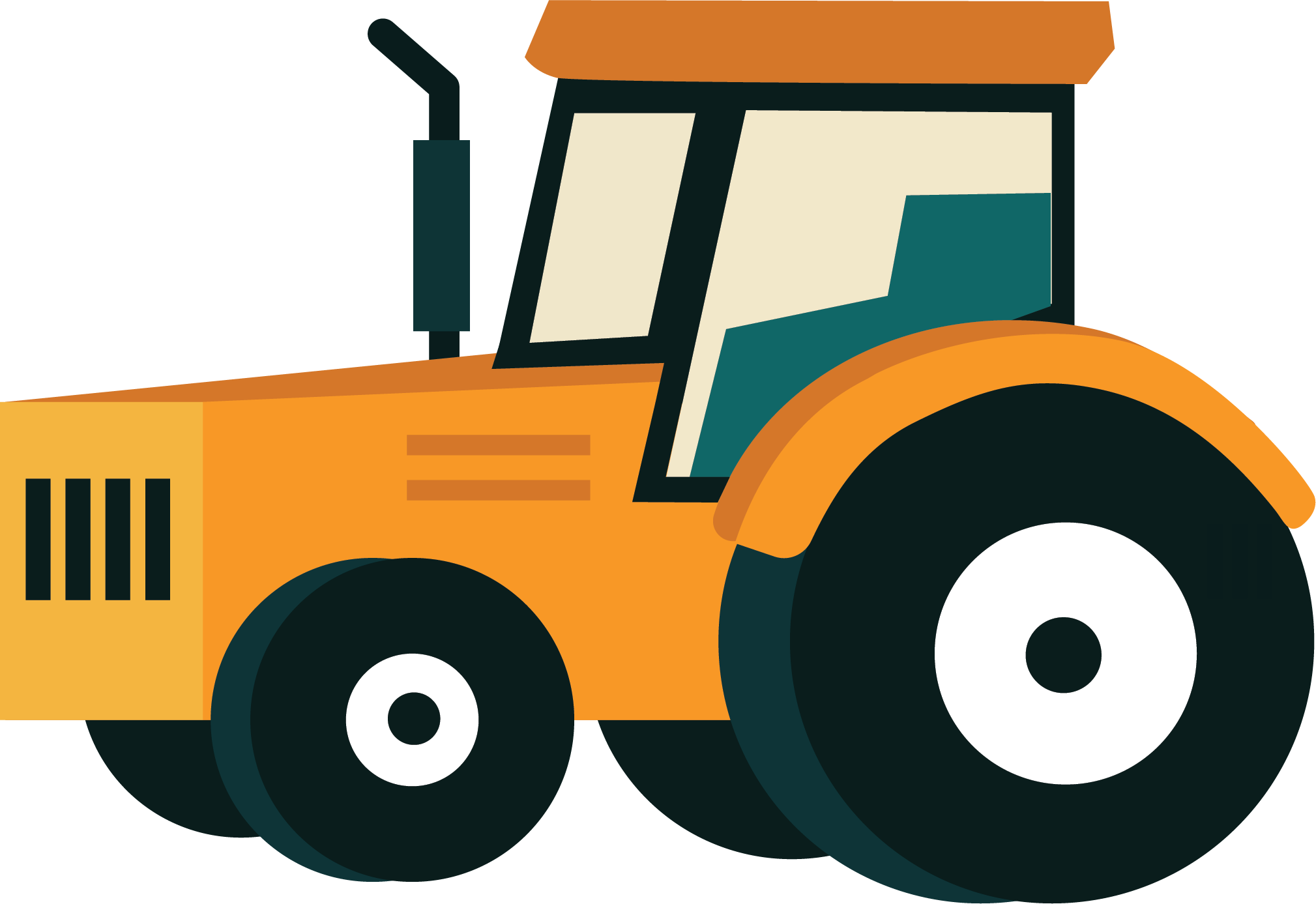 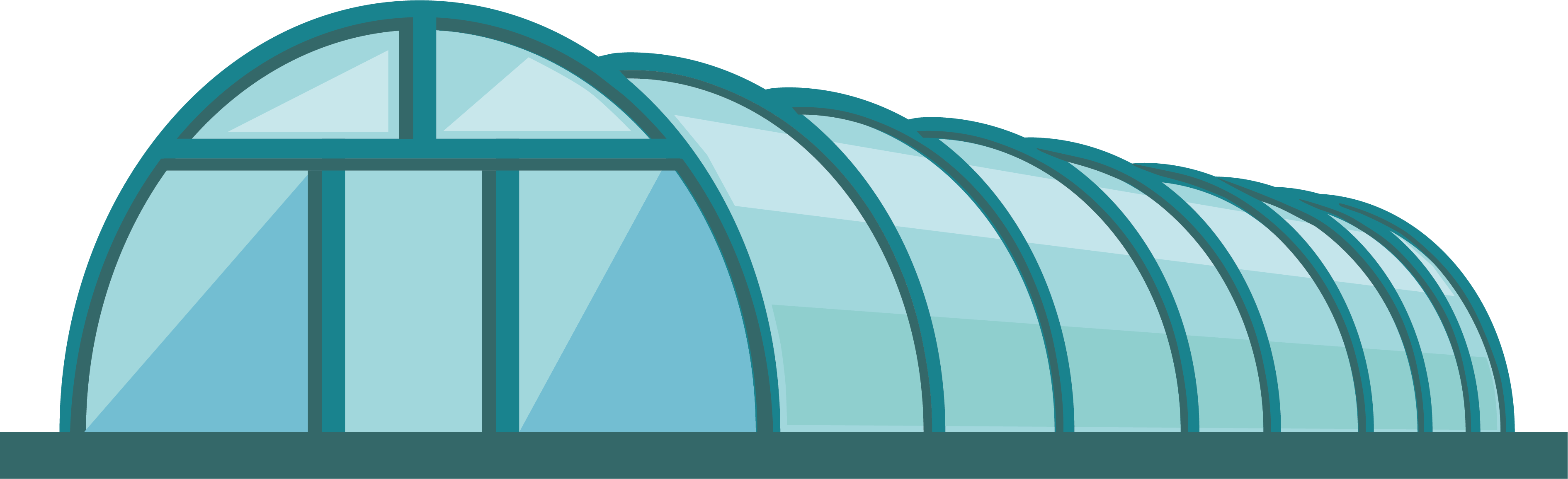 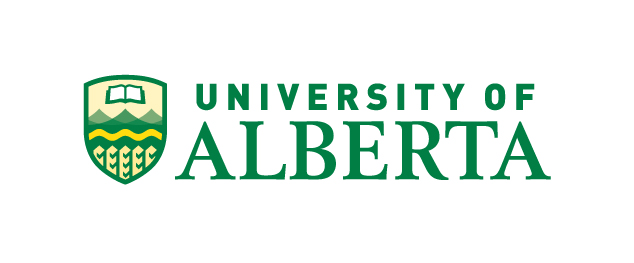 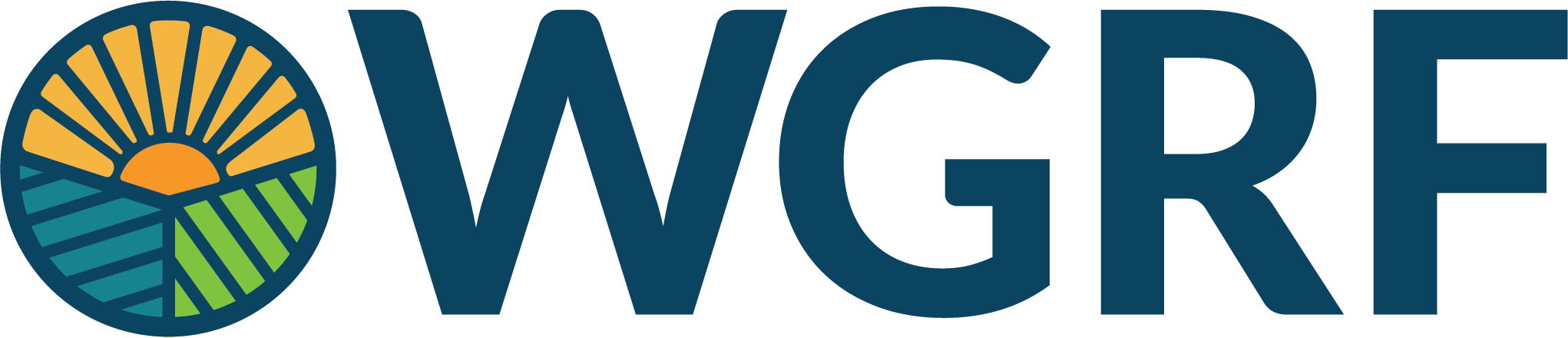 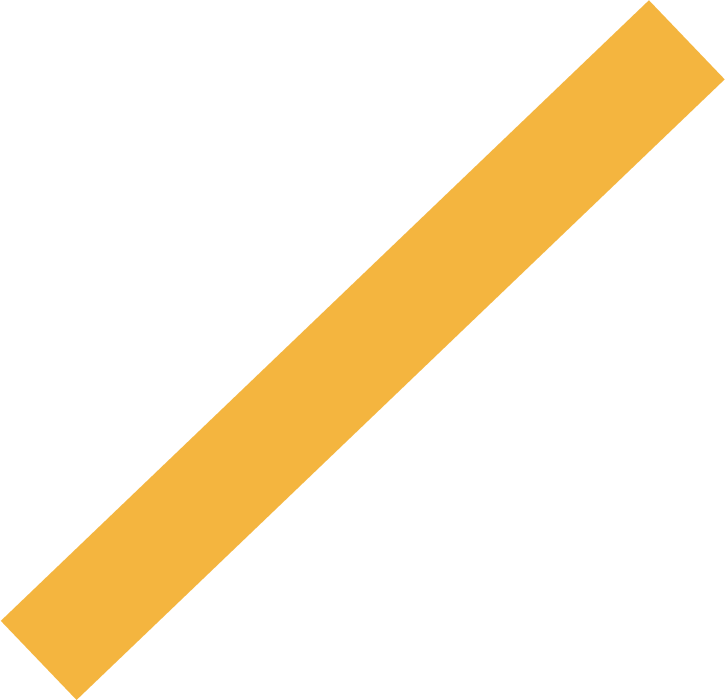 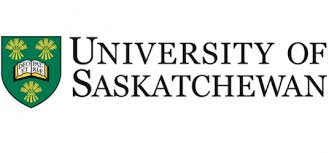 $300,000/yr Graduate Scholarships
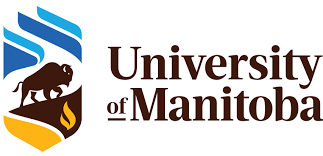 Sponsorship
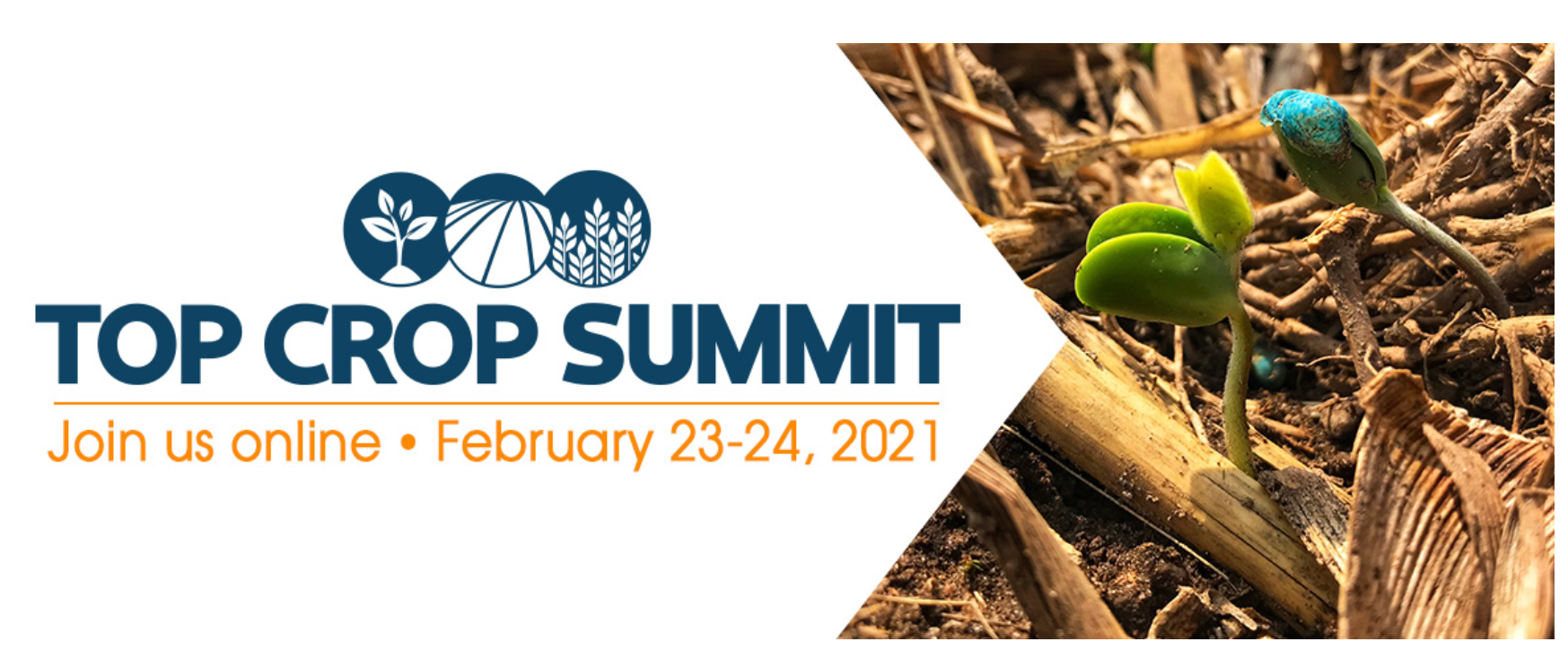 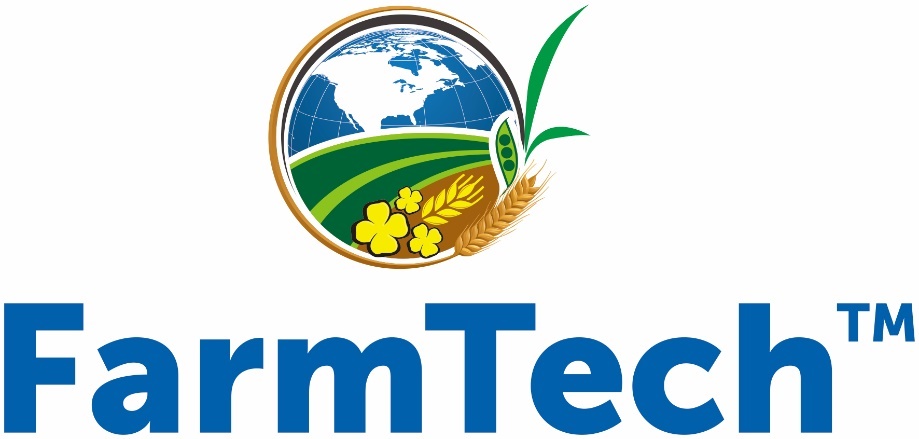 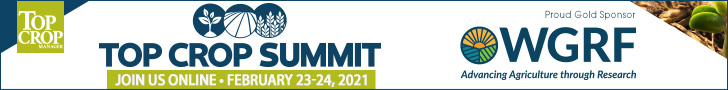 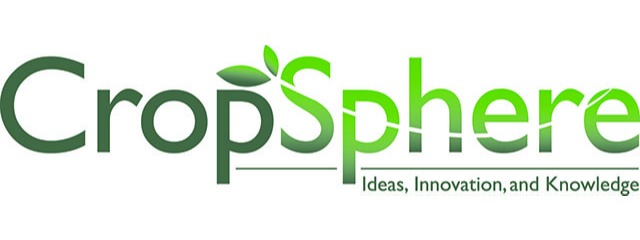 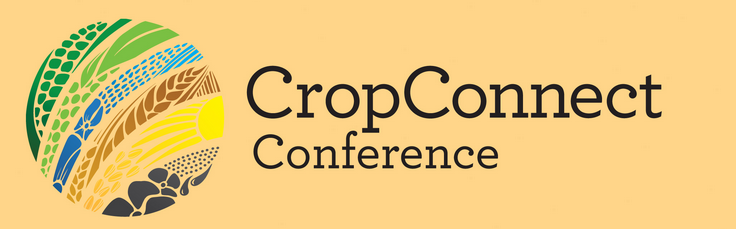 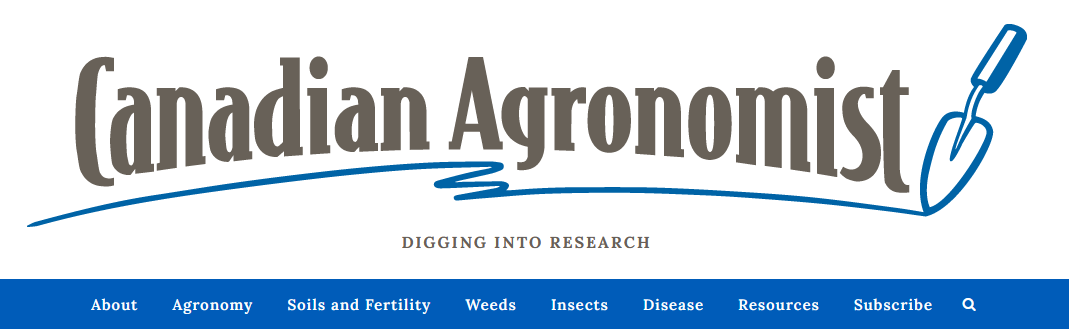 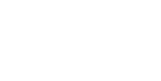 WGRF Over 40 Years
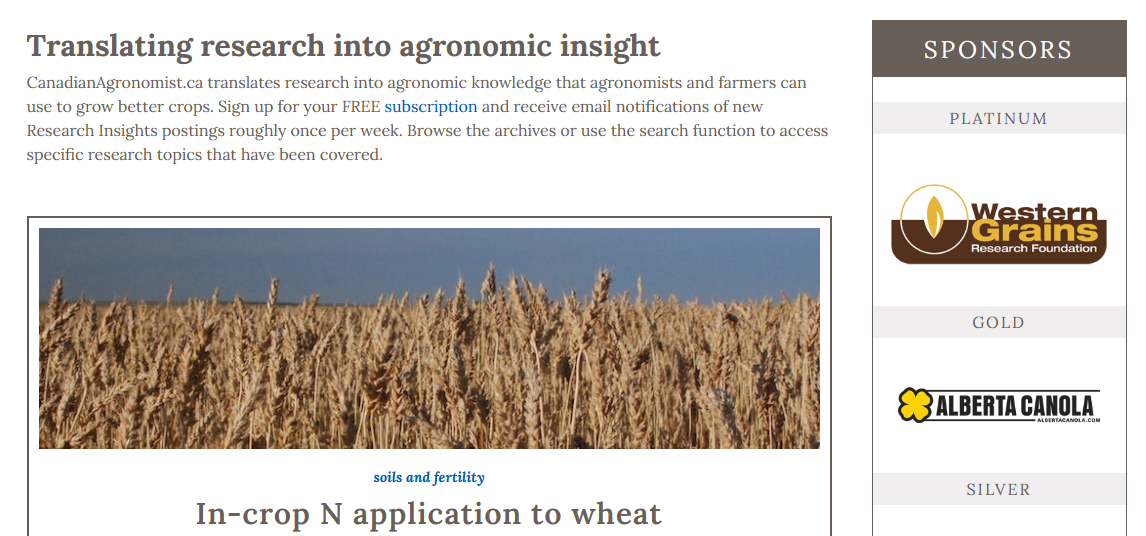 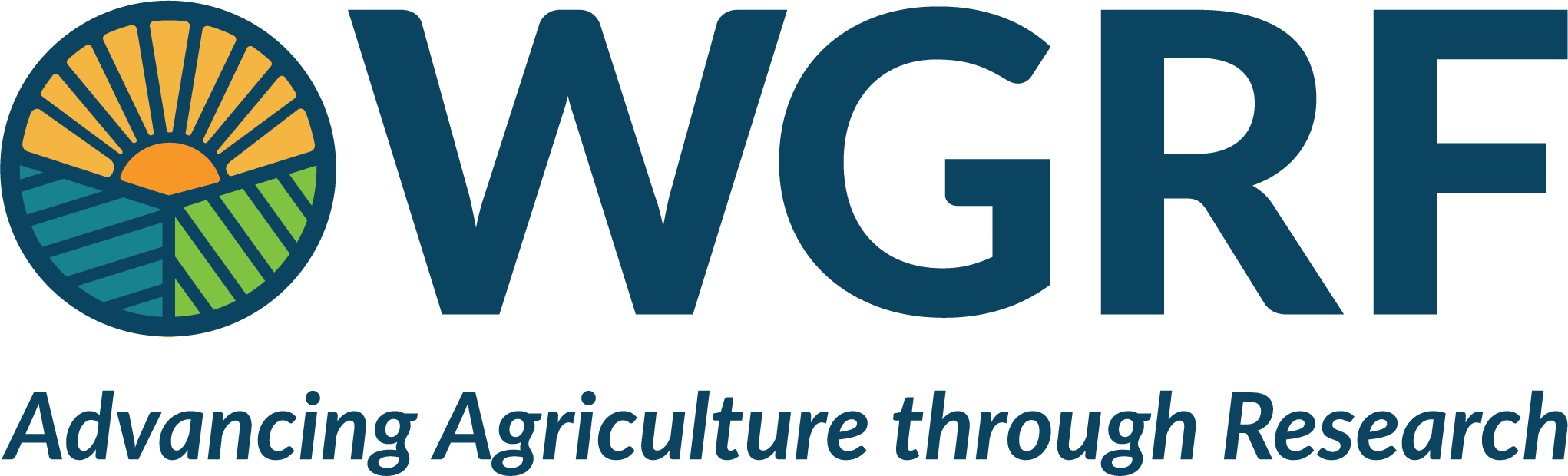 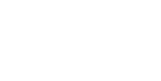 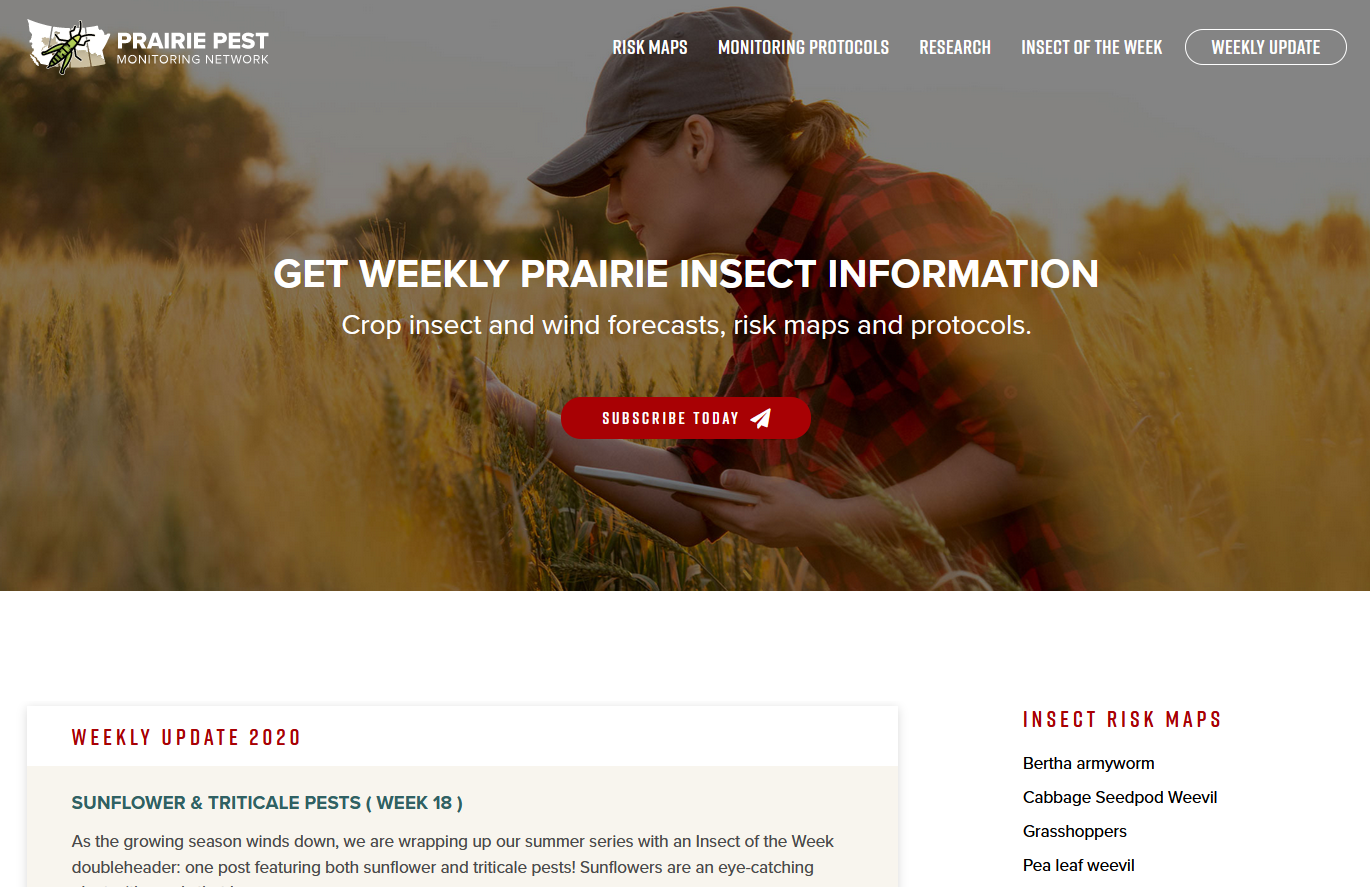 WGRF Over 40 Years
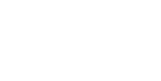 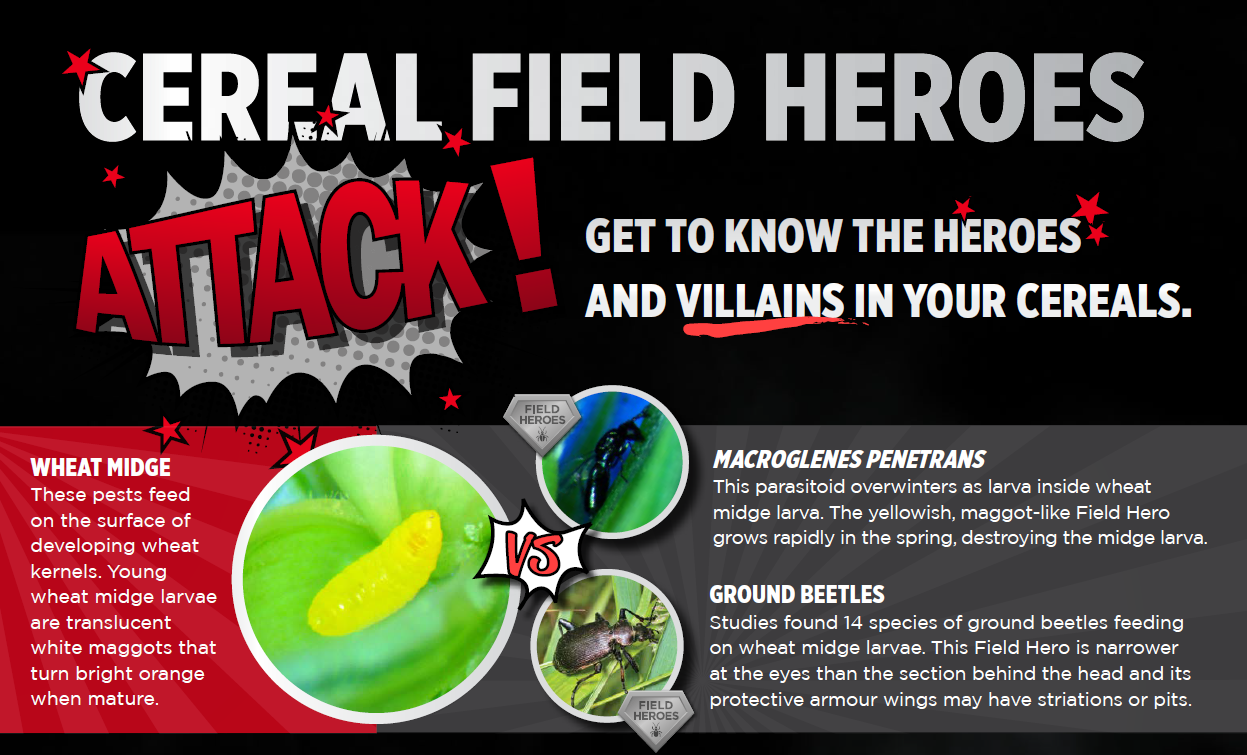 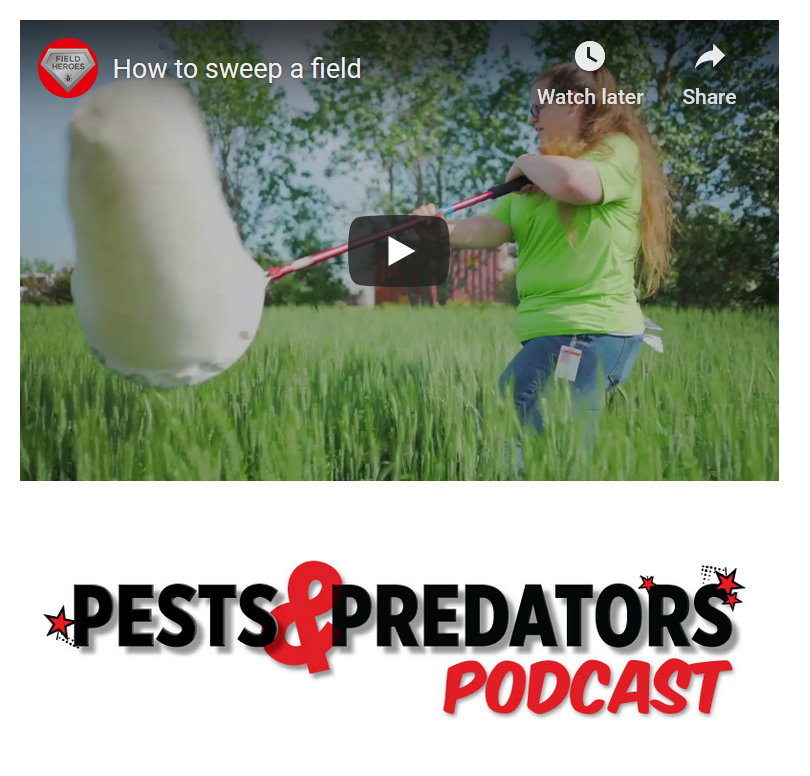 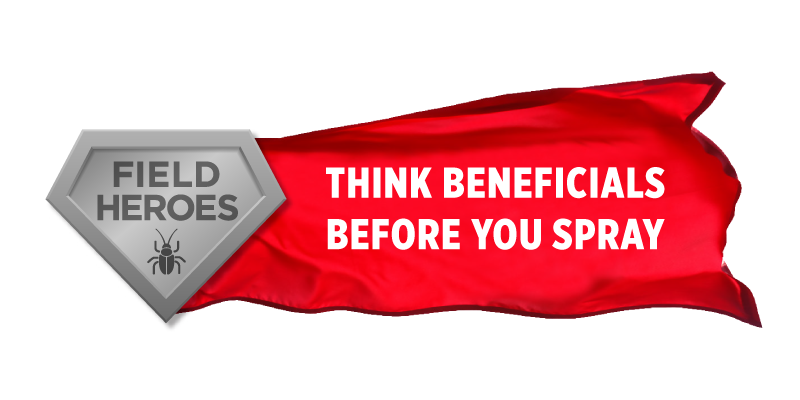 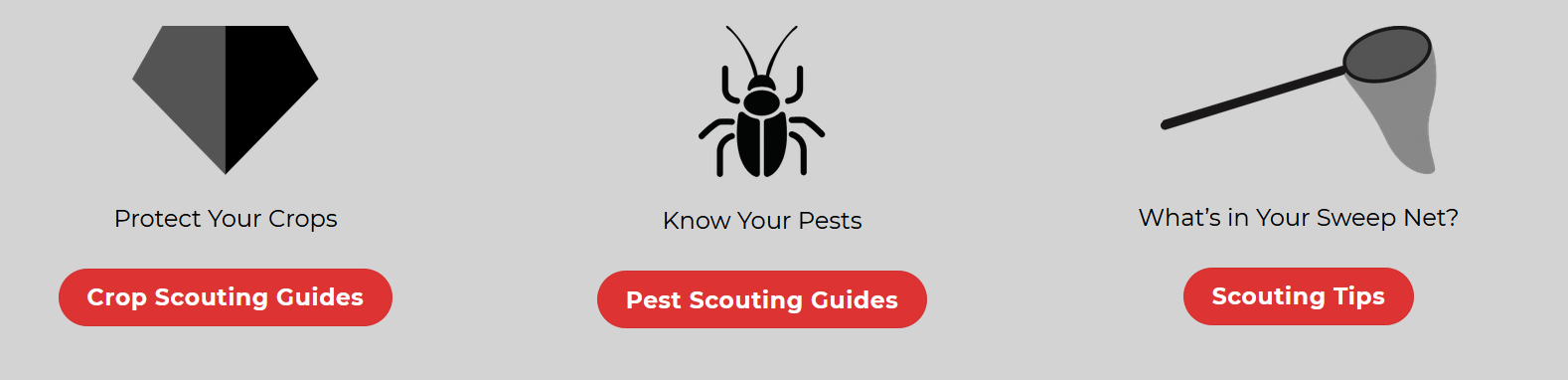 Summary: Accessing WGRF Funds
WGRF funding interests
	- 15 crops
	- Variety development and production
	- Single and multi-crop issues
Summary: Accessing WGRF Funds
Science based competitive processes
Independent decision making and funding
Benefit to farmers
Think Western Canadian!
Remember technology transfer
For more information please contact:
Thank you